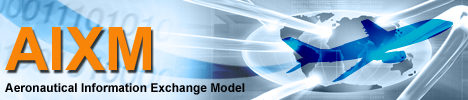 - AIXM CCB - IMP outcomes
5-7 DEC 2016, EUROCONTROL HQ, Brussels
ICAO IMP
Information Management Panel (IMP)
Plenary 14-18 November, ICAO Montreal

Information Paper on AIXM CCB activity

Action paper on “interoperability issues	

IMP WG Governance
“ICAO recognised XM” 
under certain conditions, such as mapping to the ICAO AIRM, IMP becoming the AIXM Change Control Advisory Board (see AIXM CCB Charter), etc.